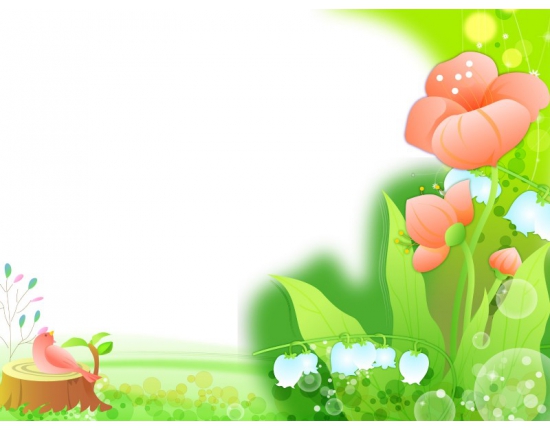 Старшая группа
Воспитатель: Страдина Е.Н.
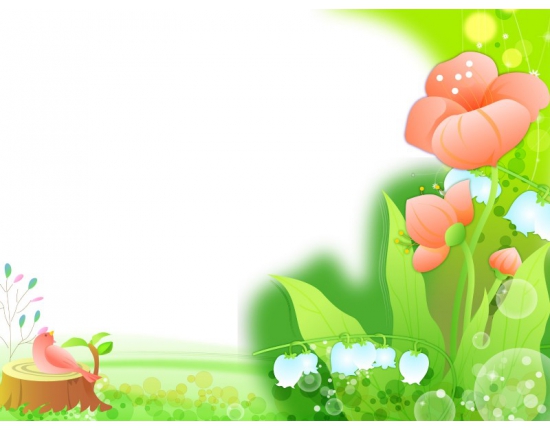 Добро пожаловать!
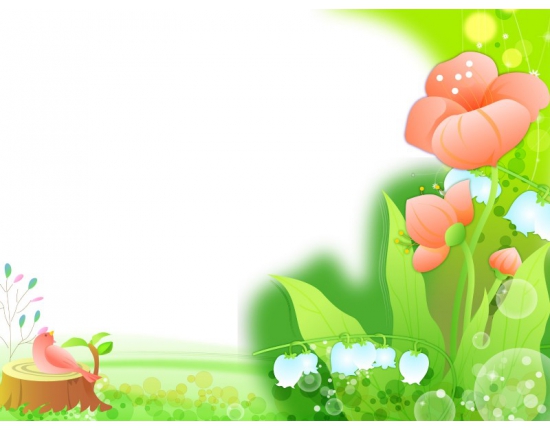 Группа
 «ПЧЁЛКИ»
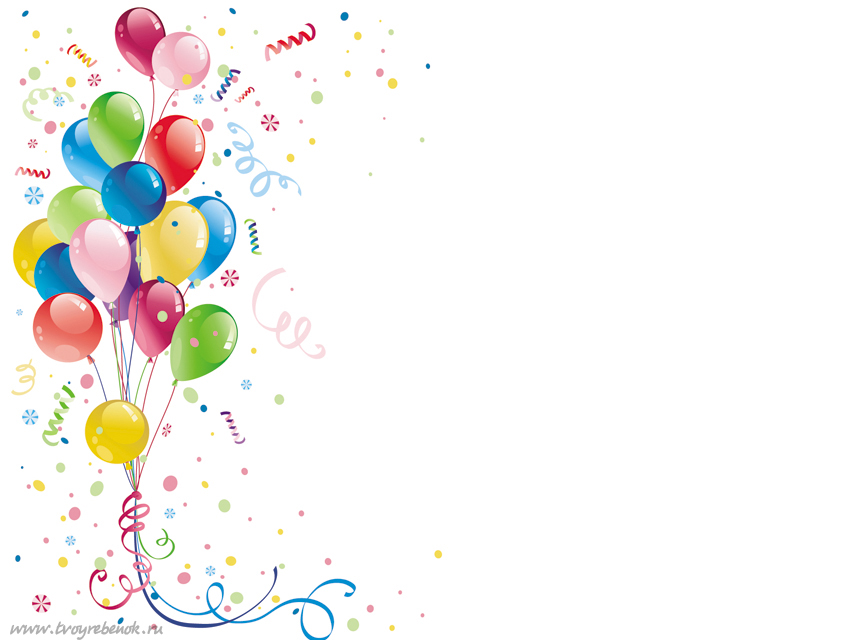 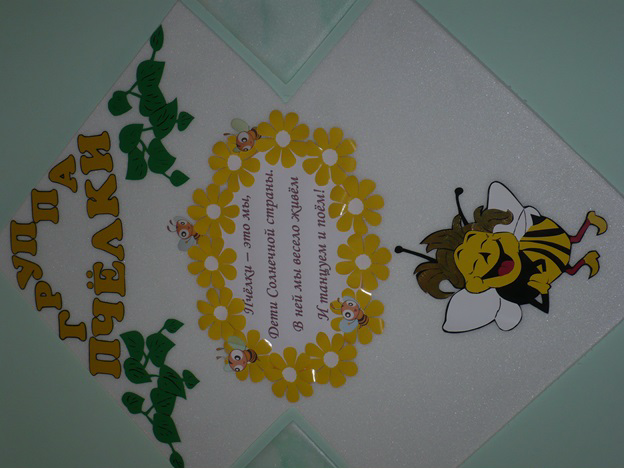 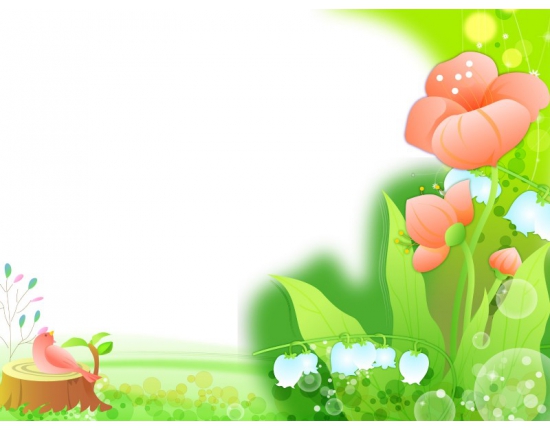 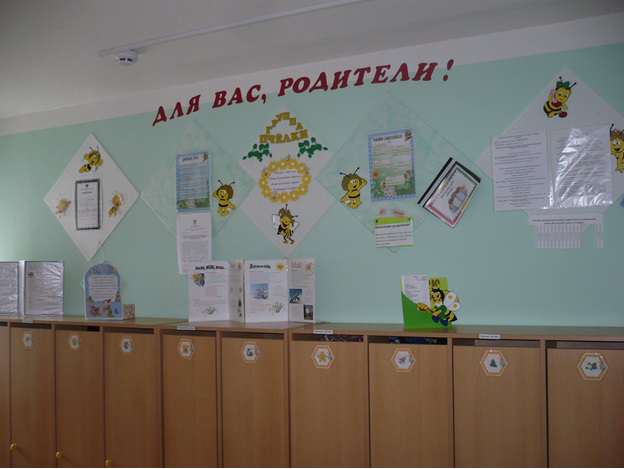 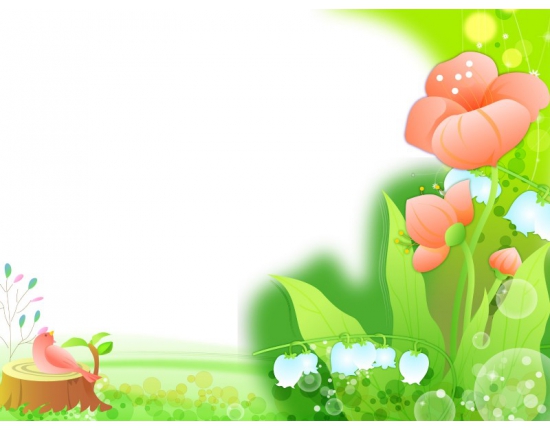 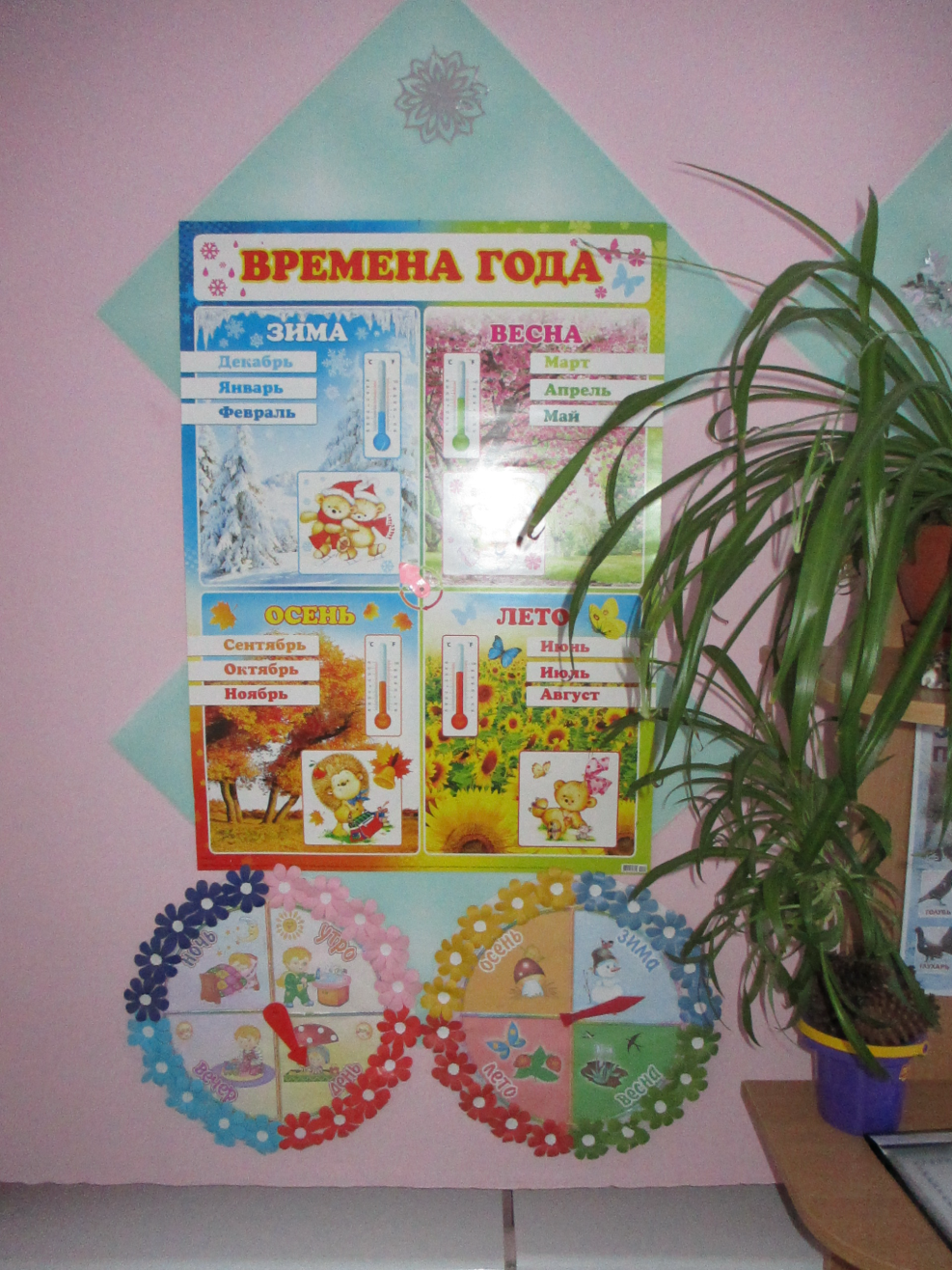 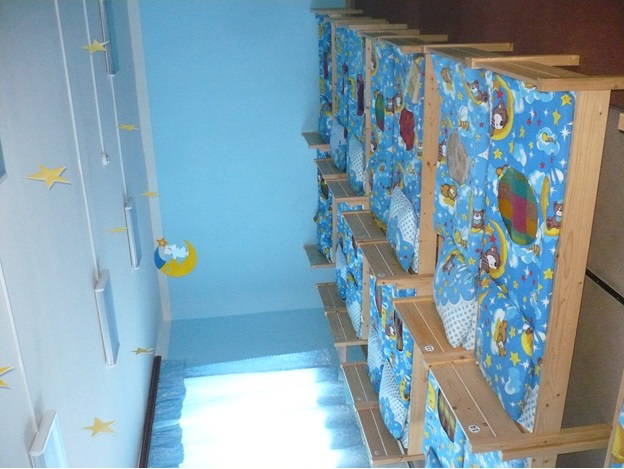 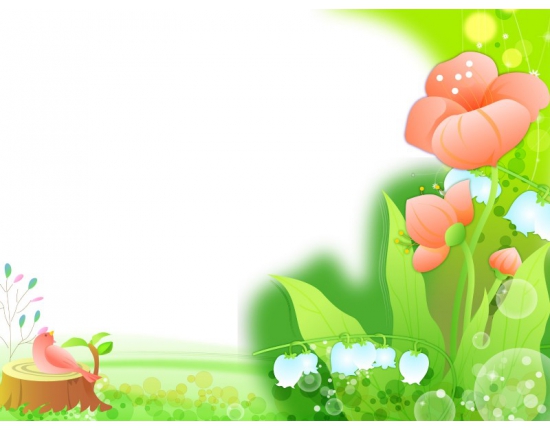 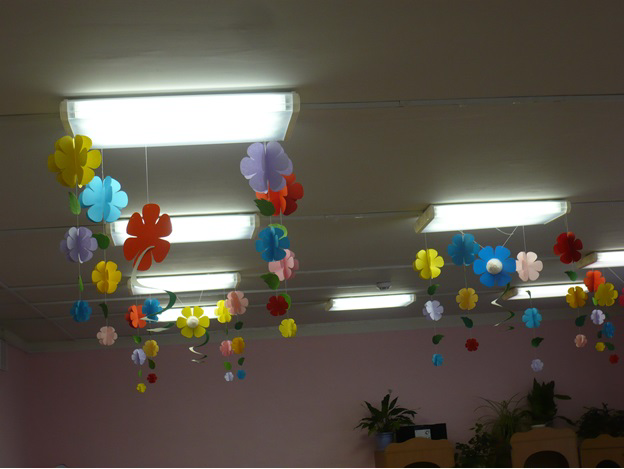 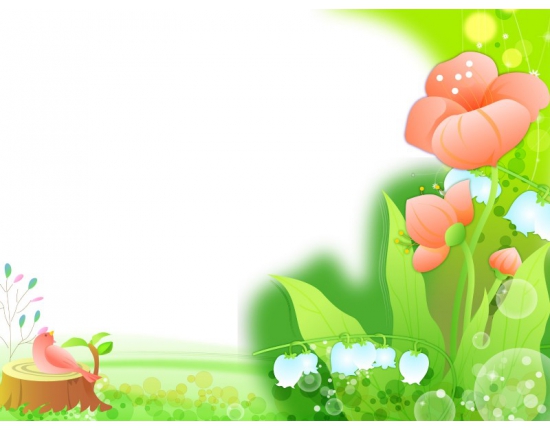 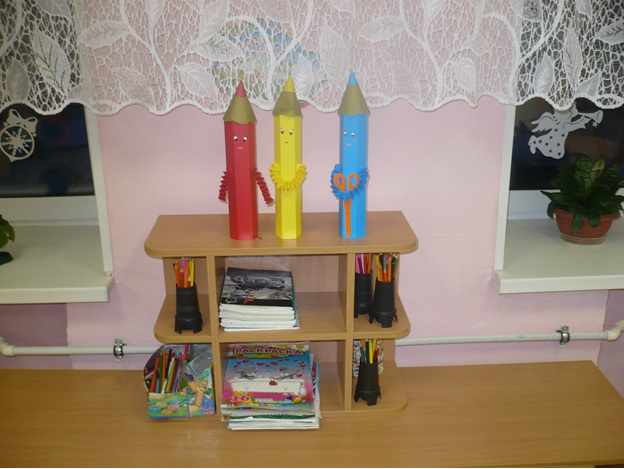 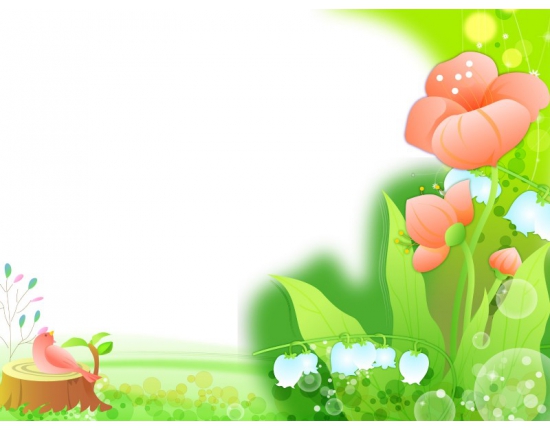 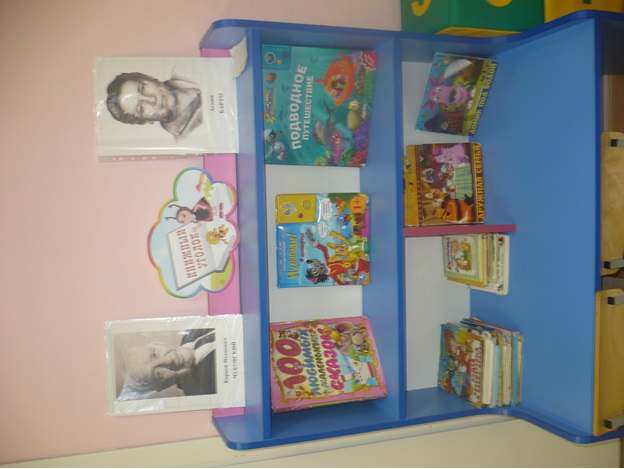 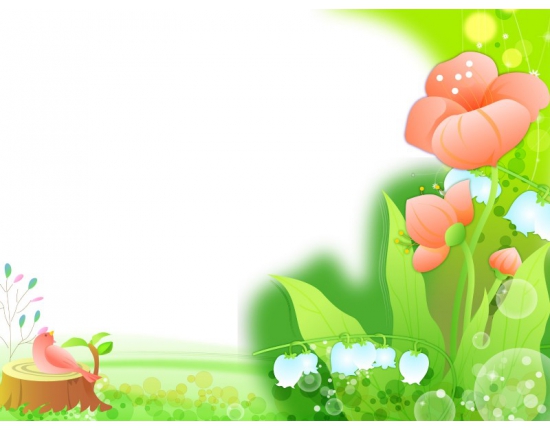 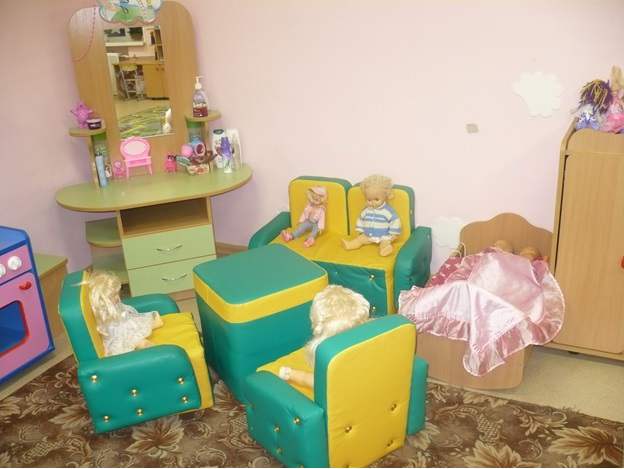 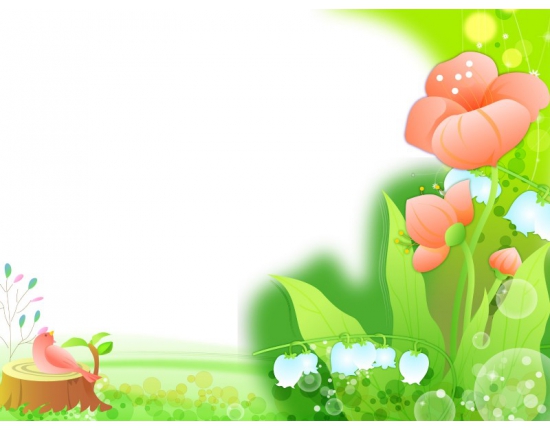 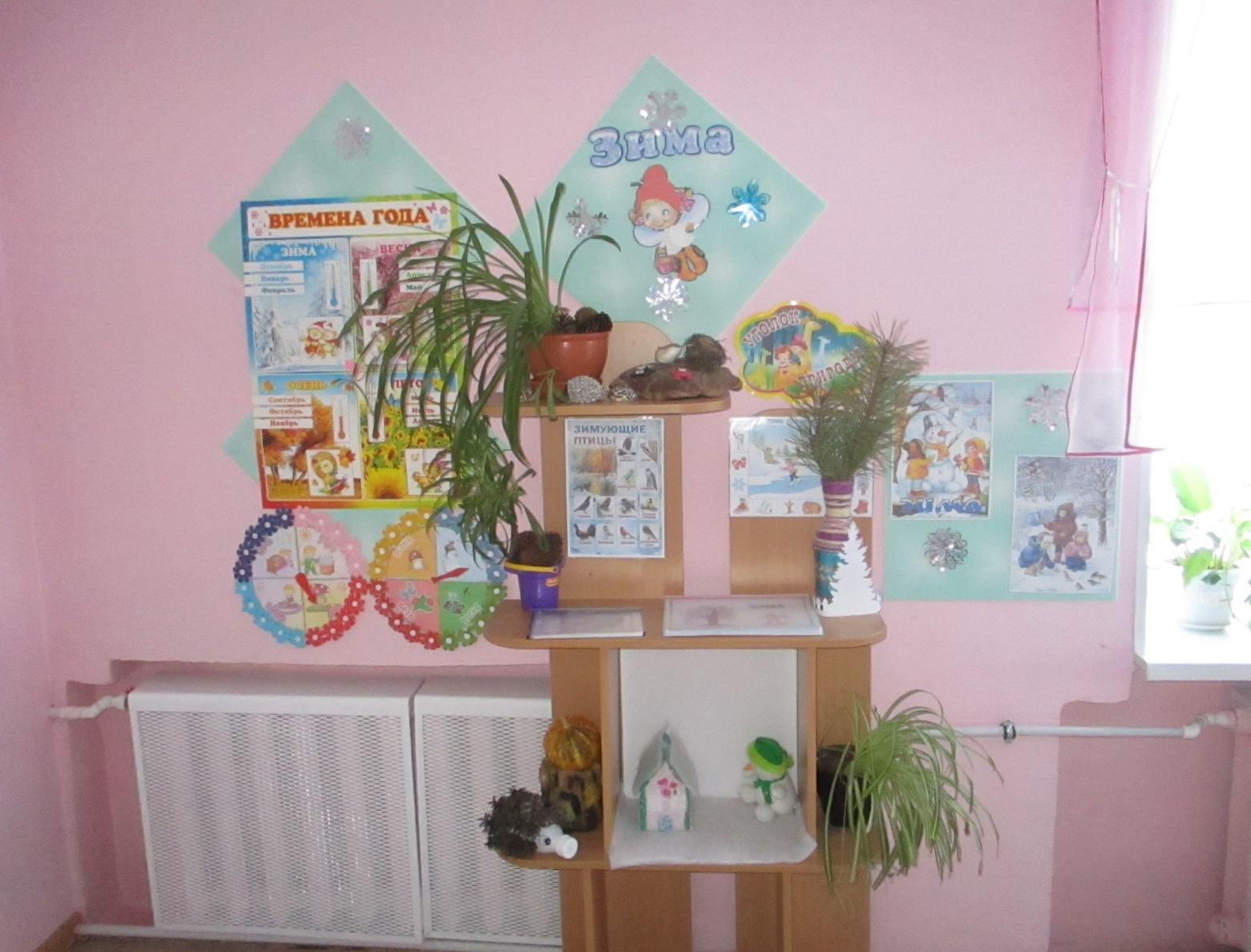 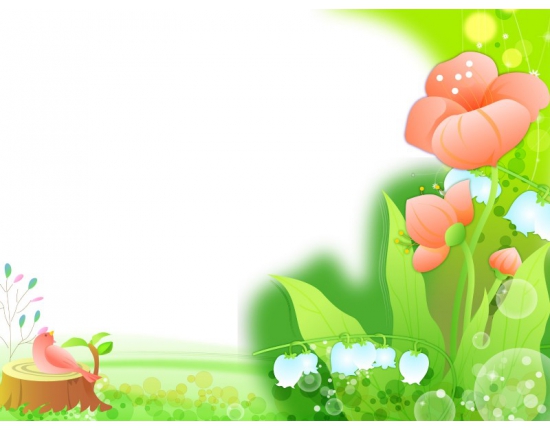 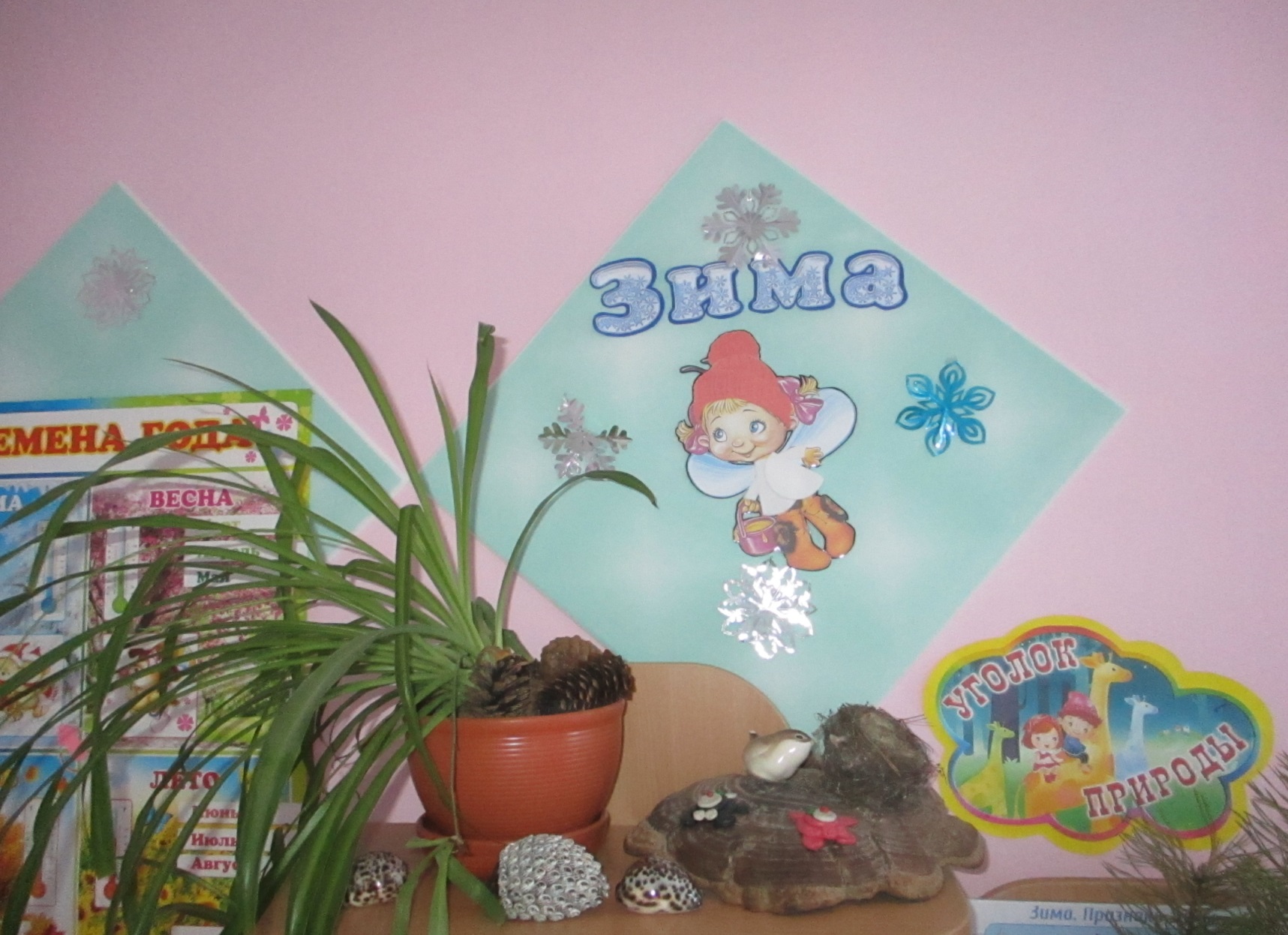 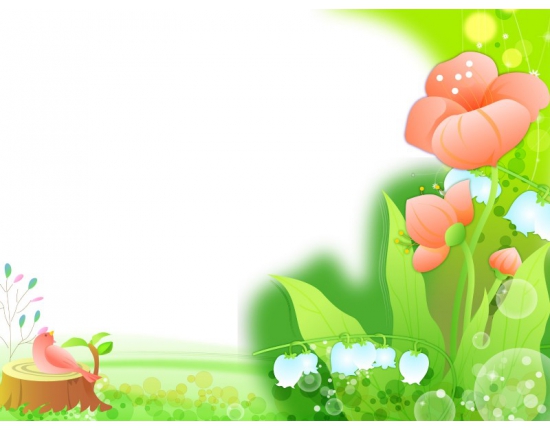 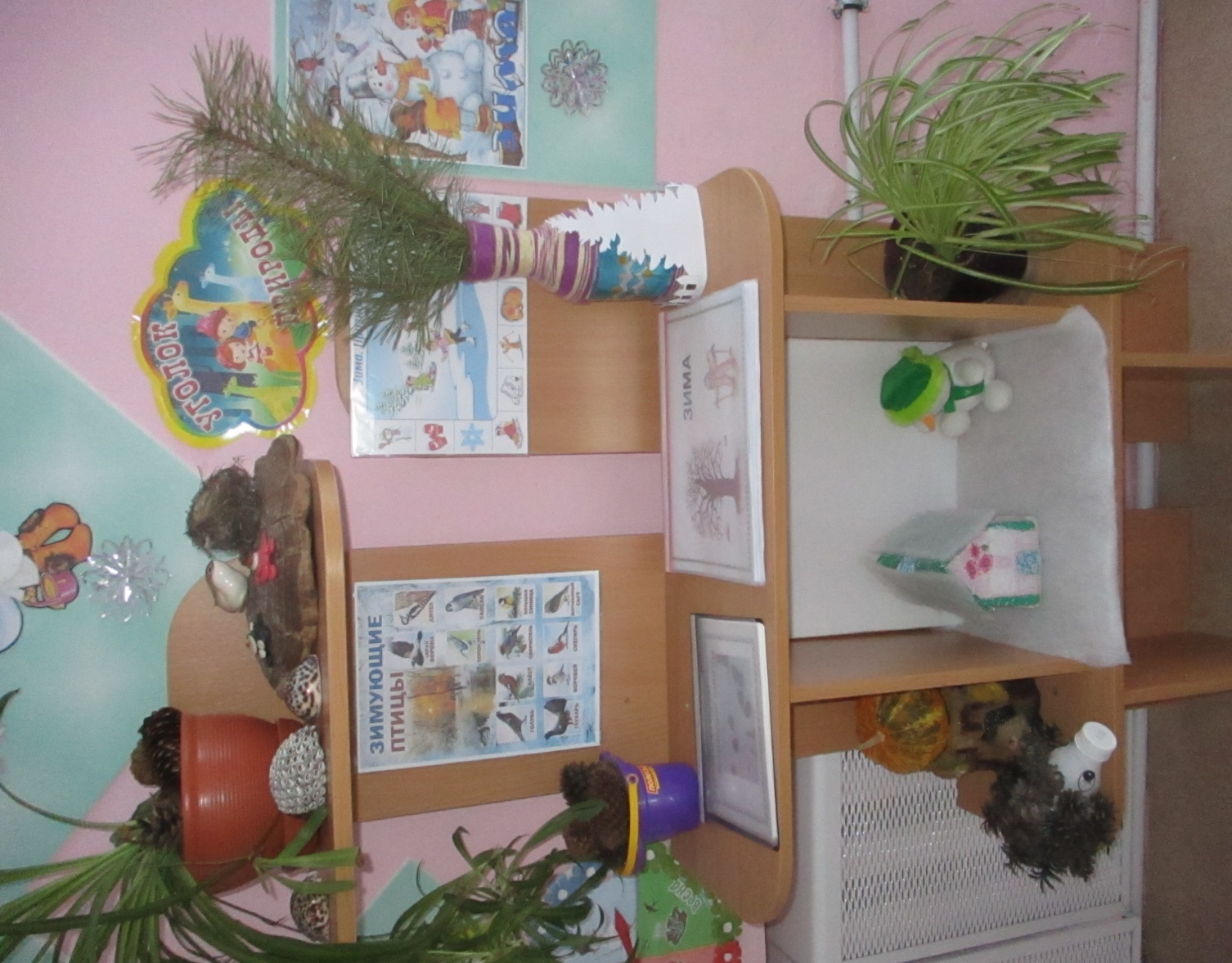 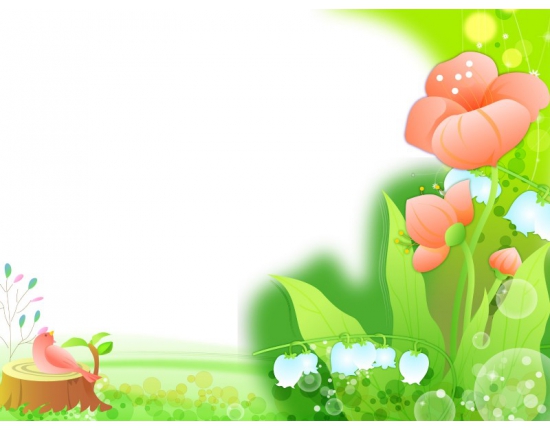 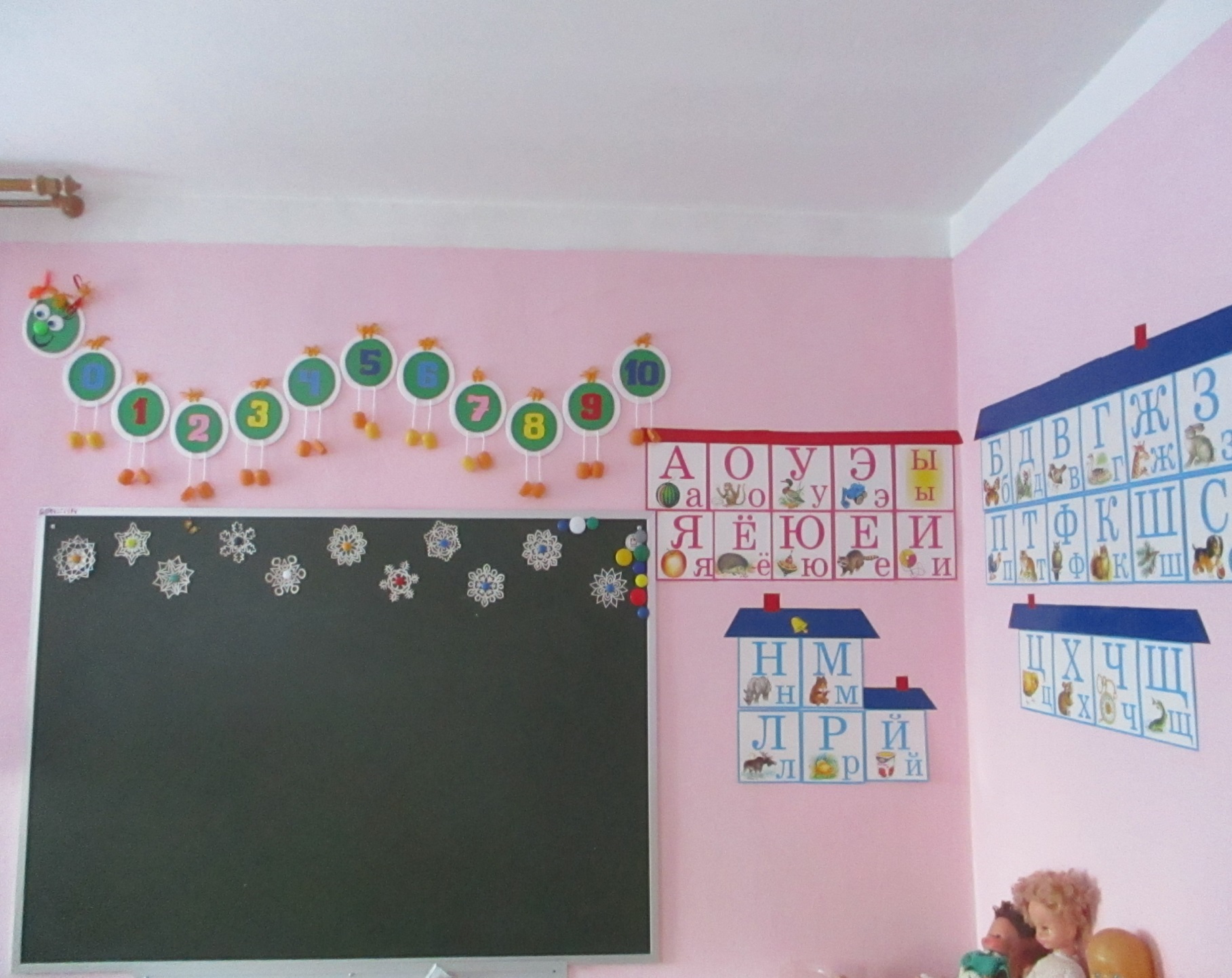 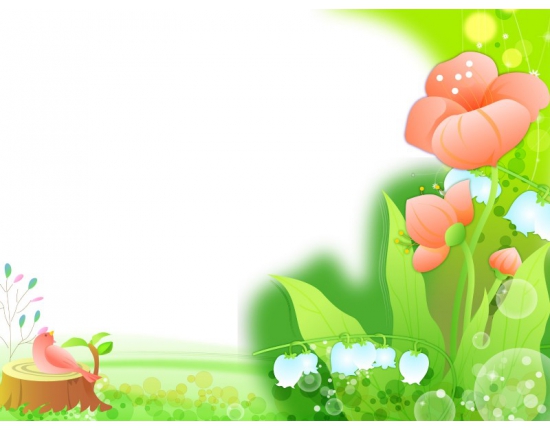 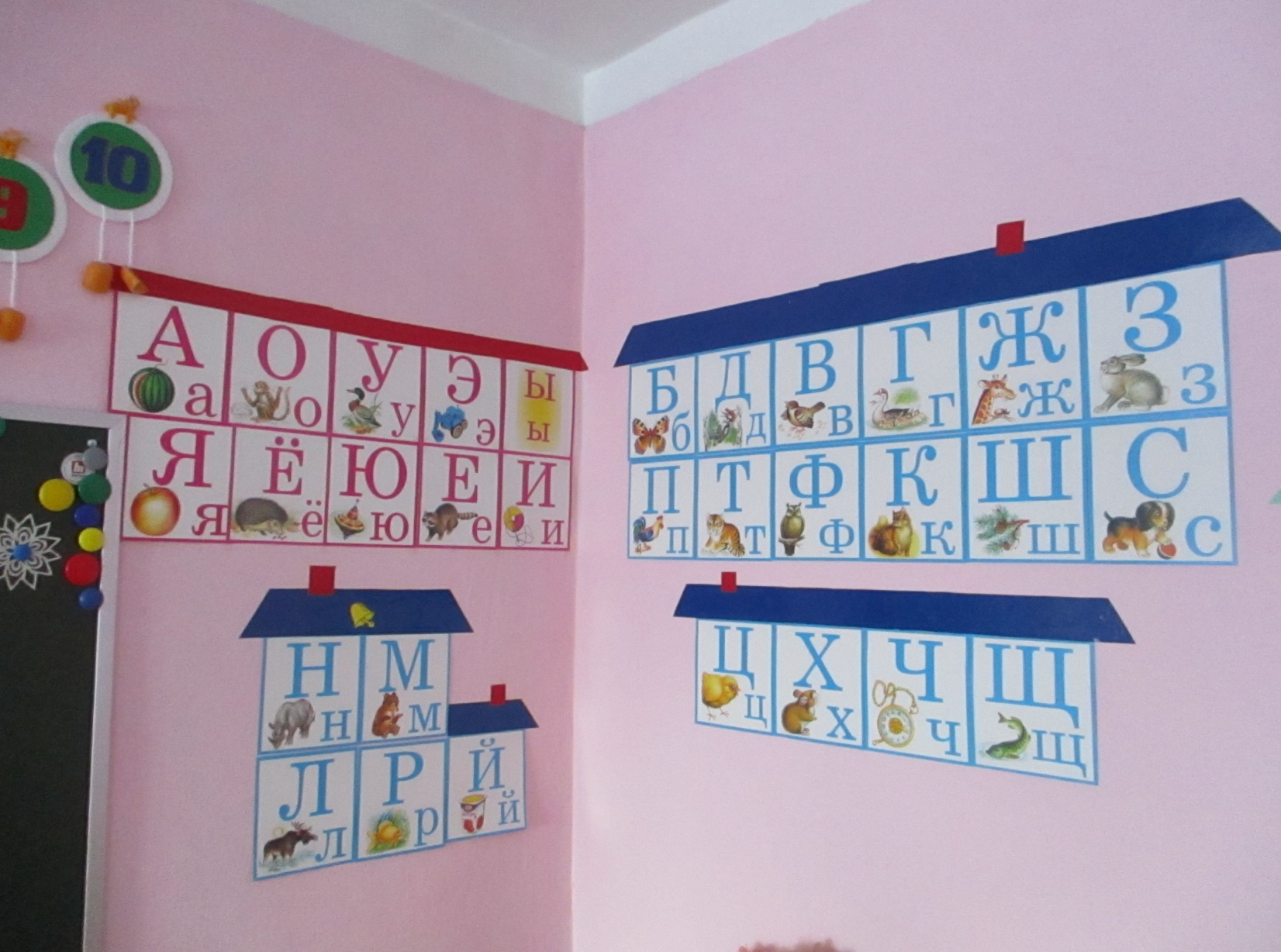 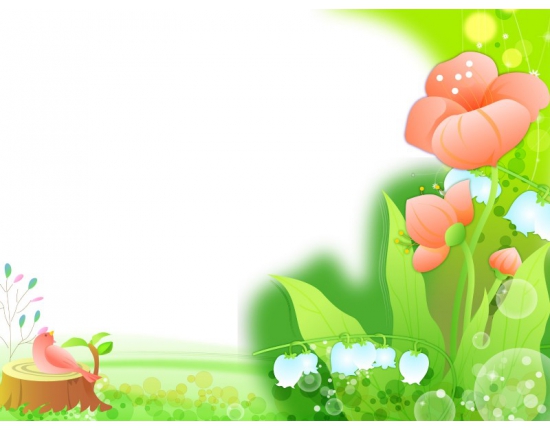 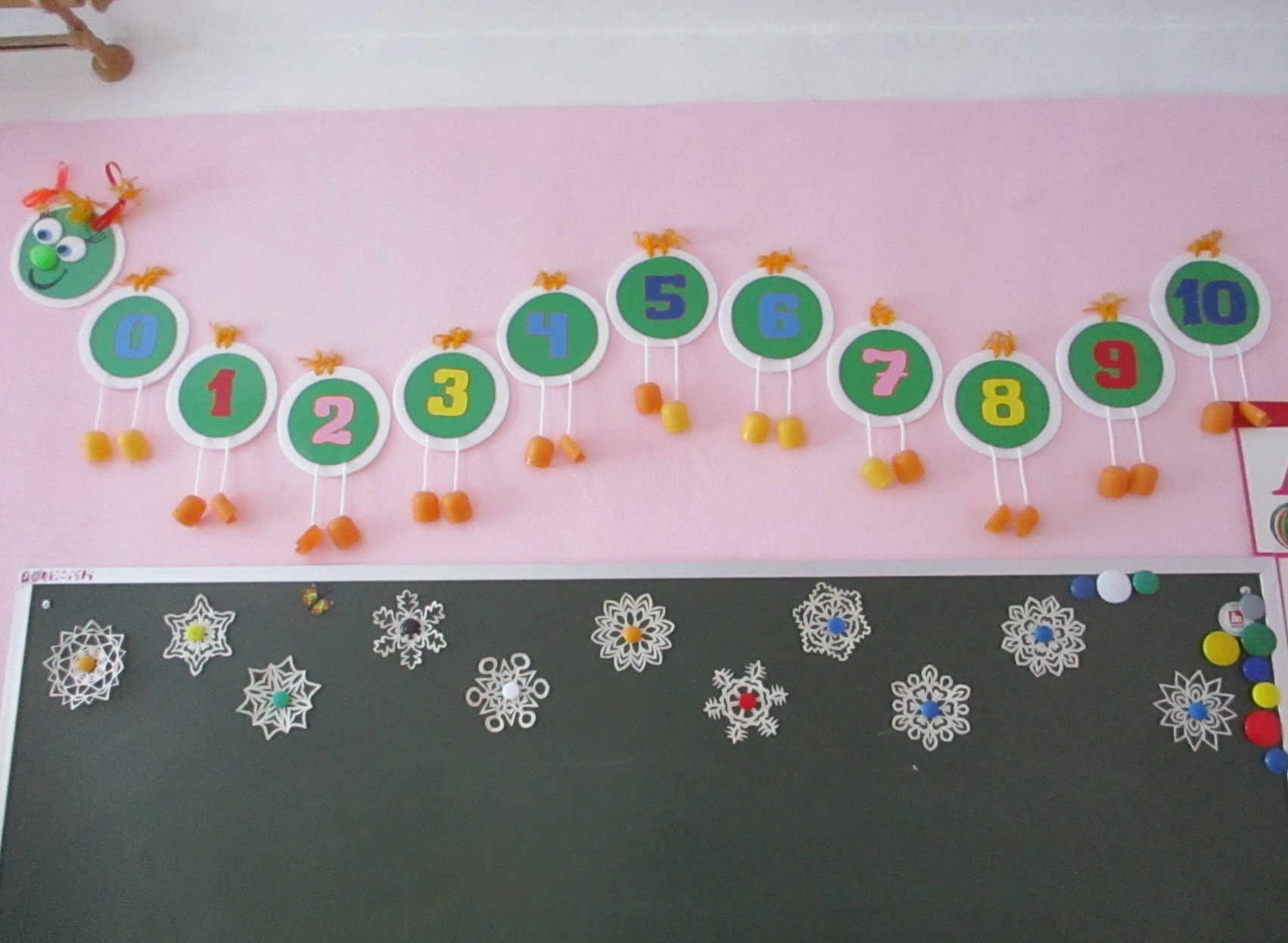 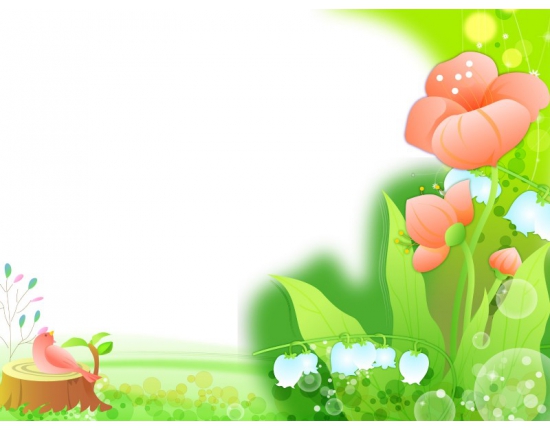 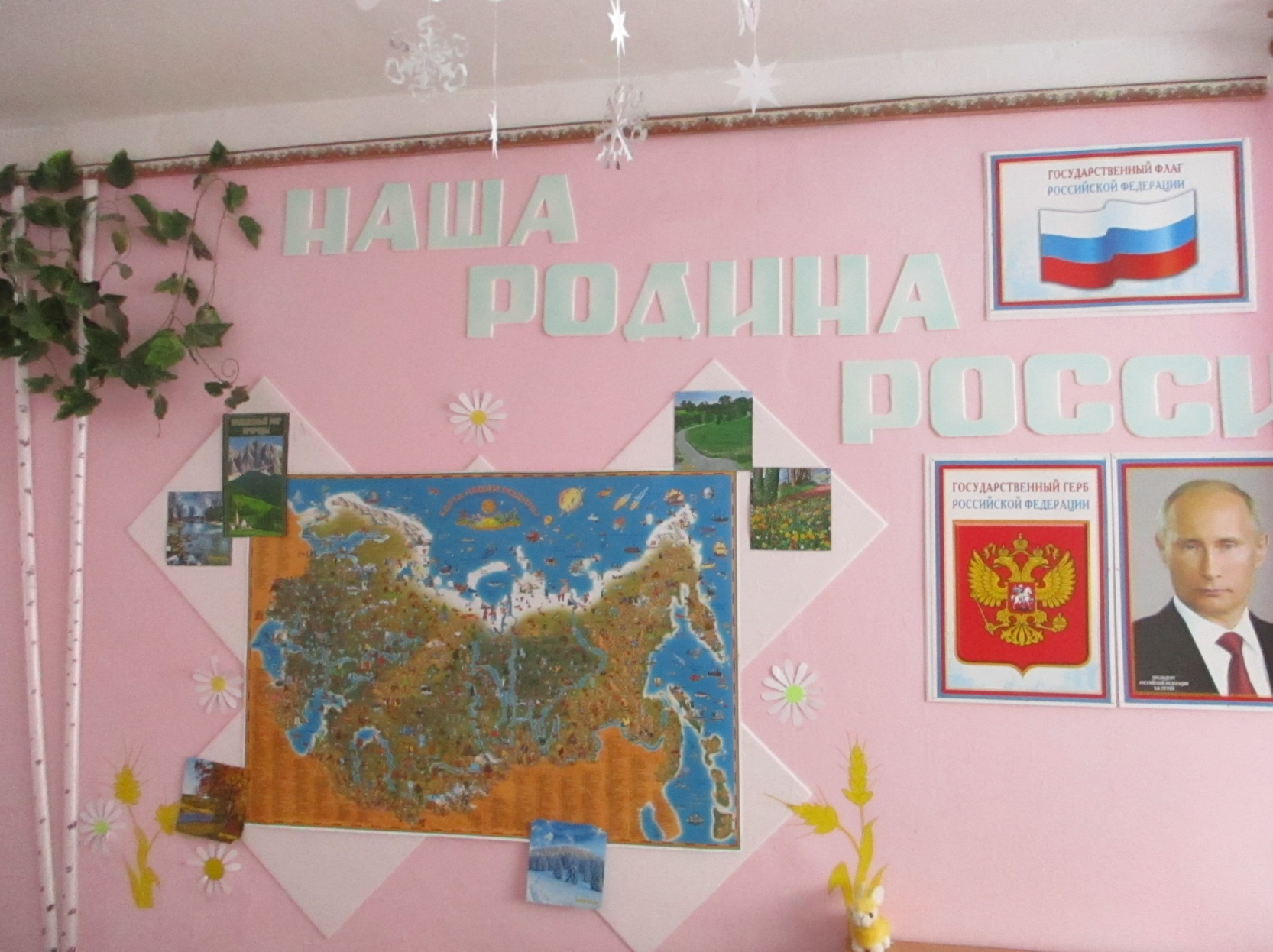 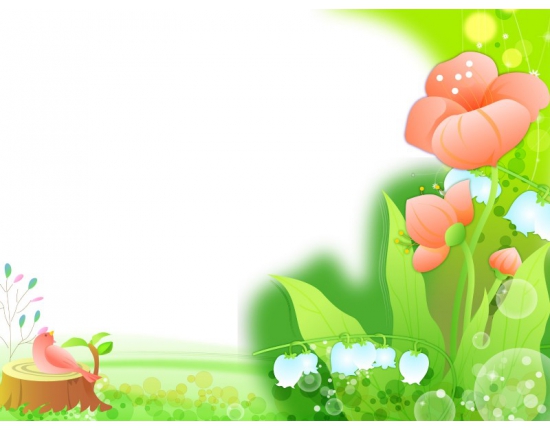 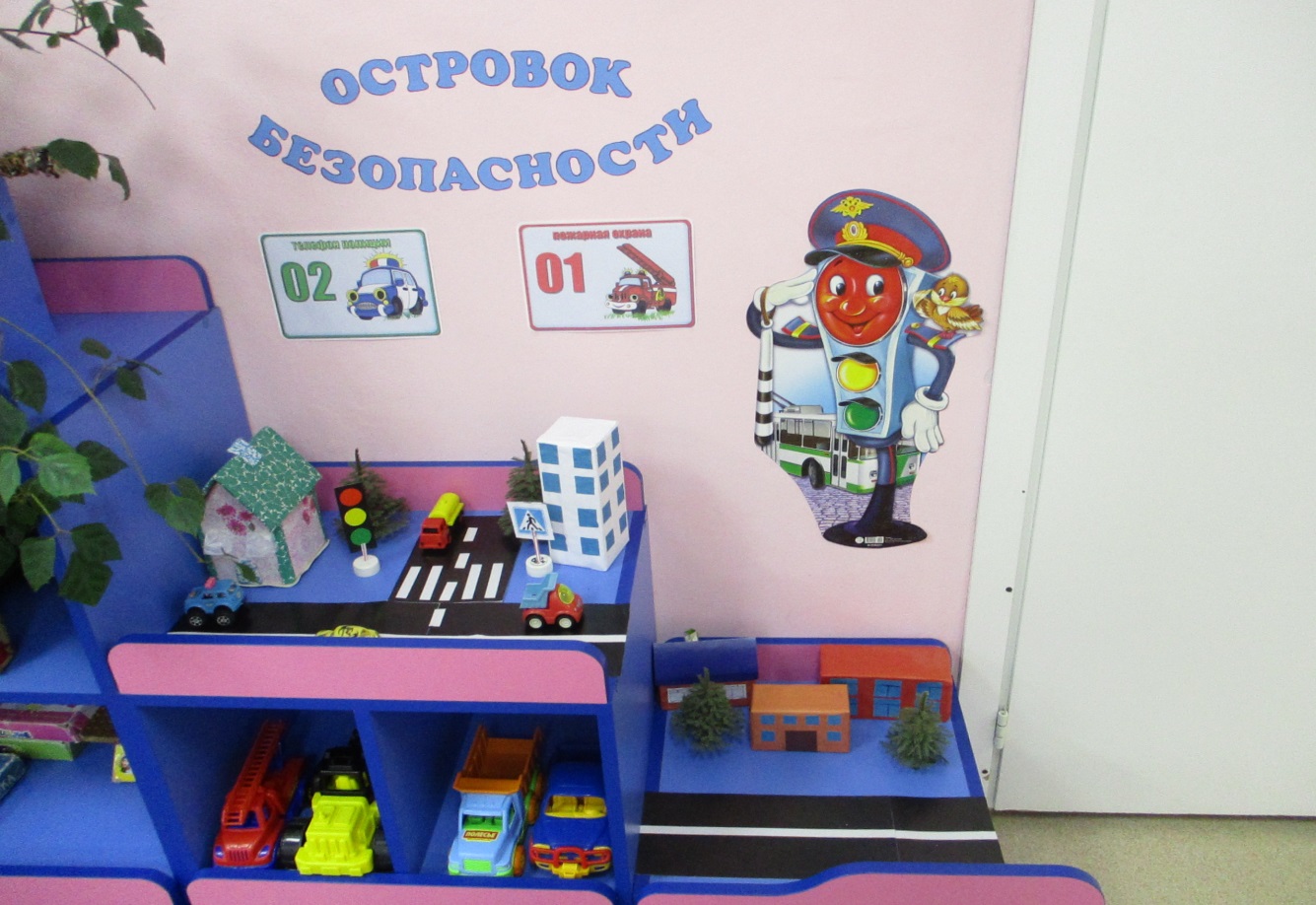 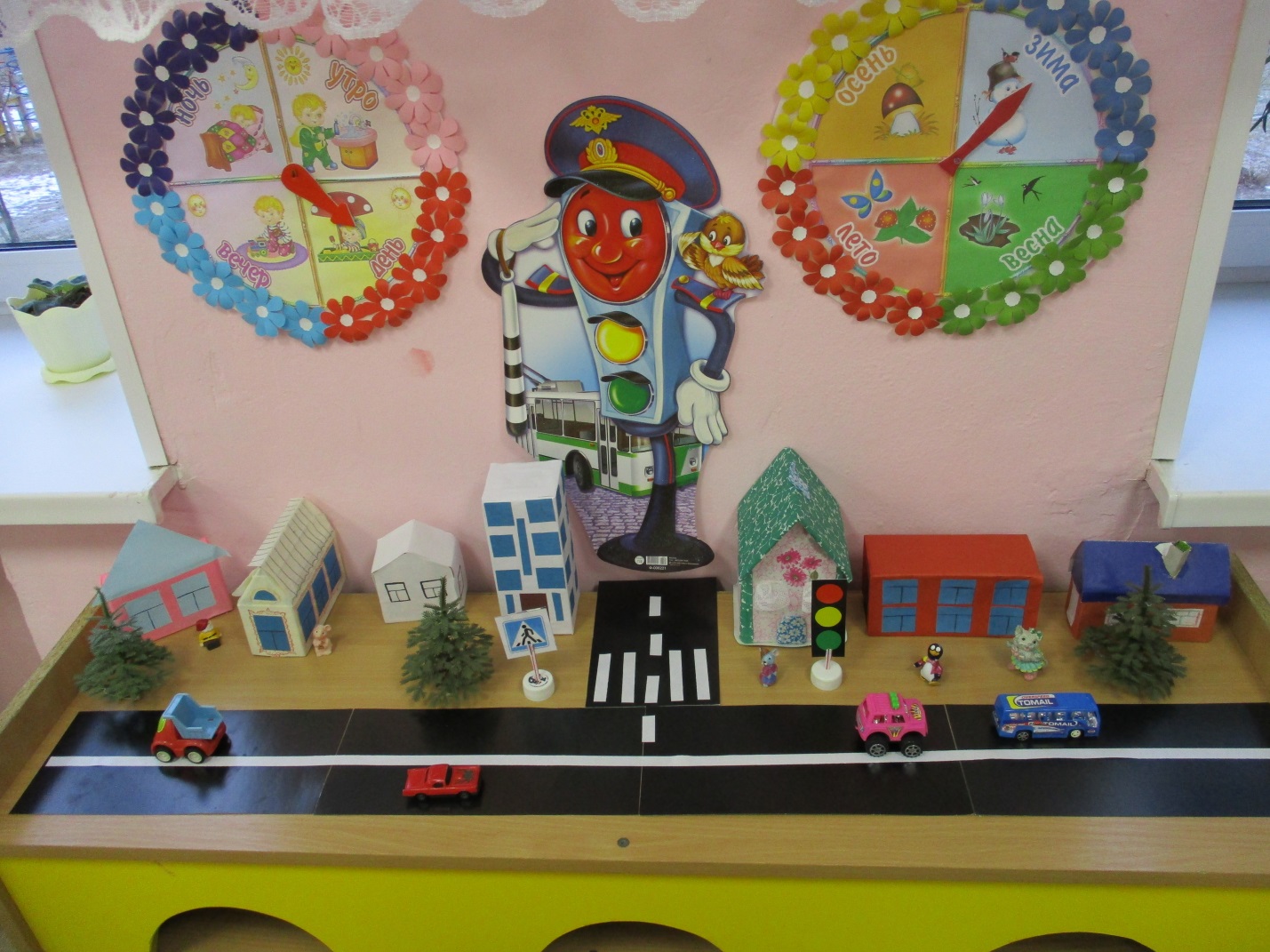 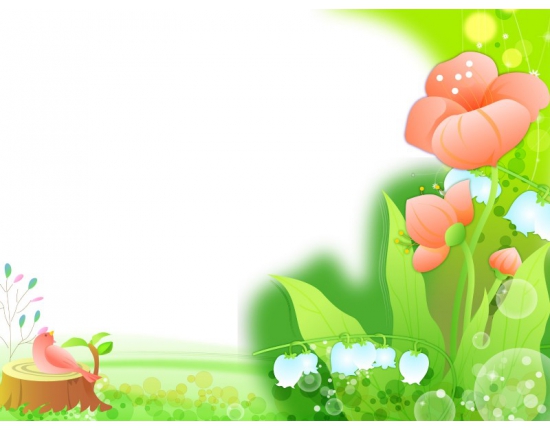 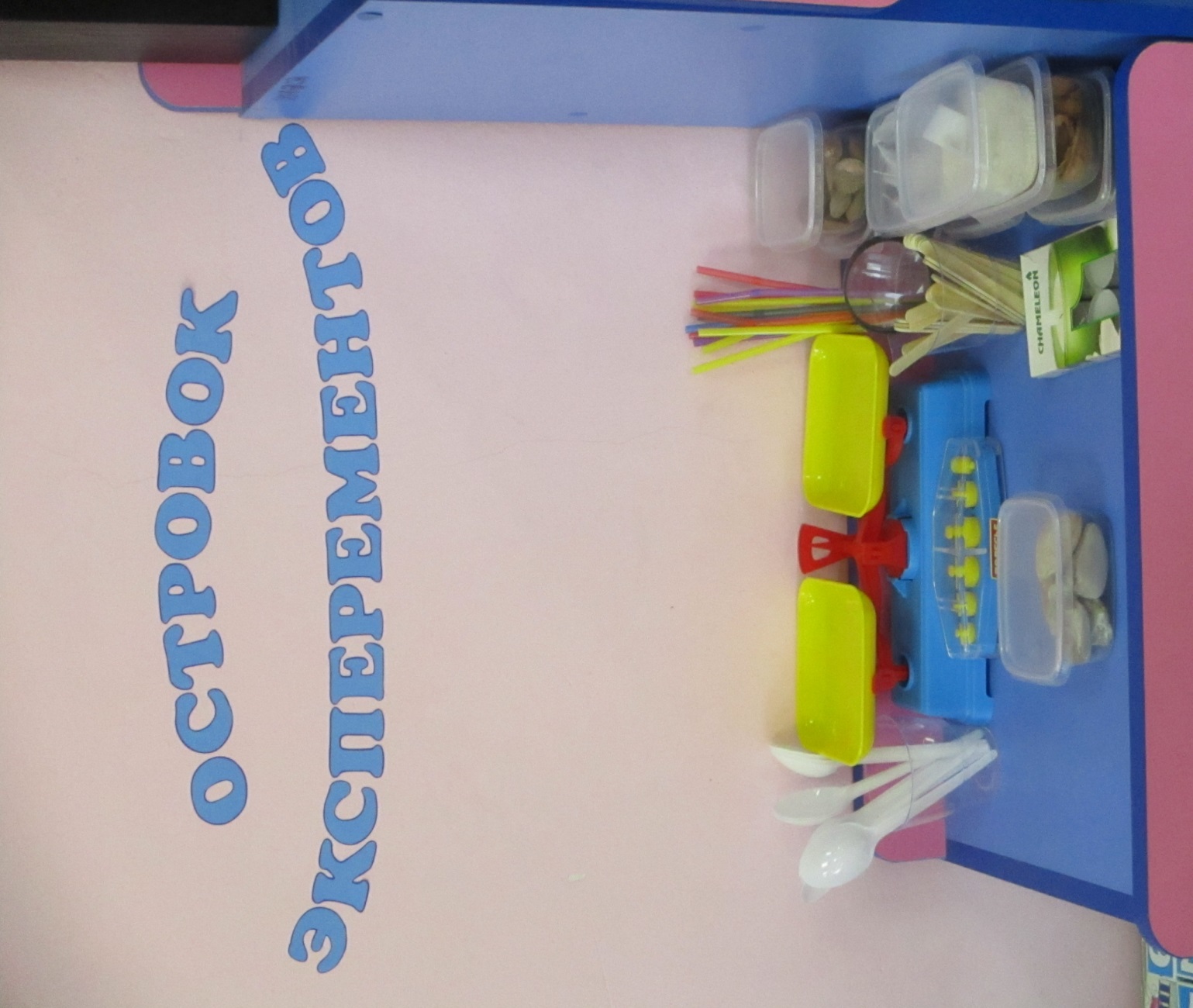 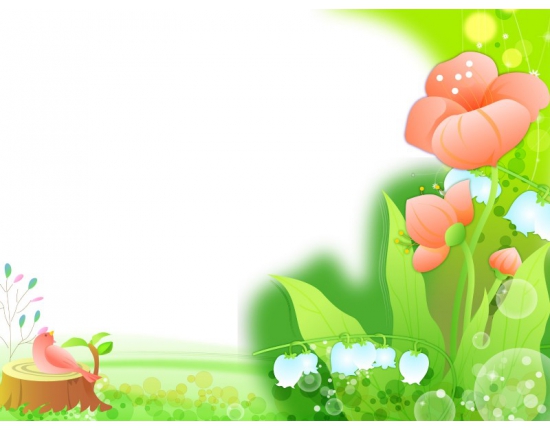 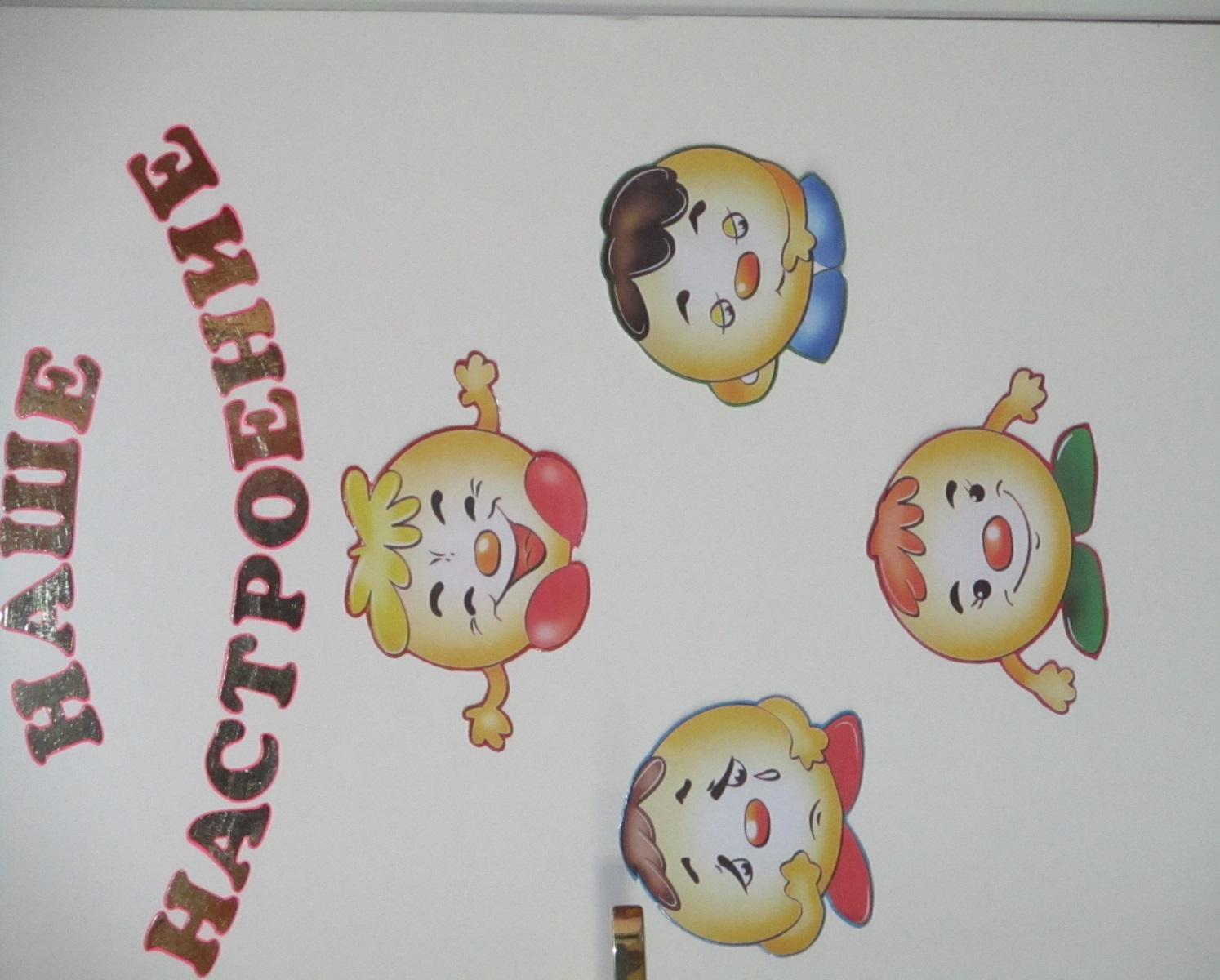 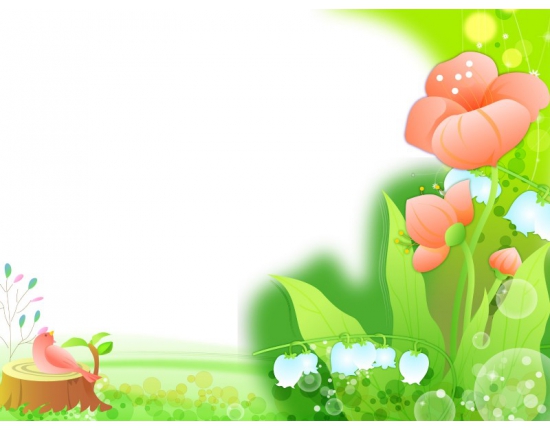 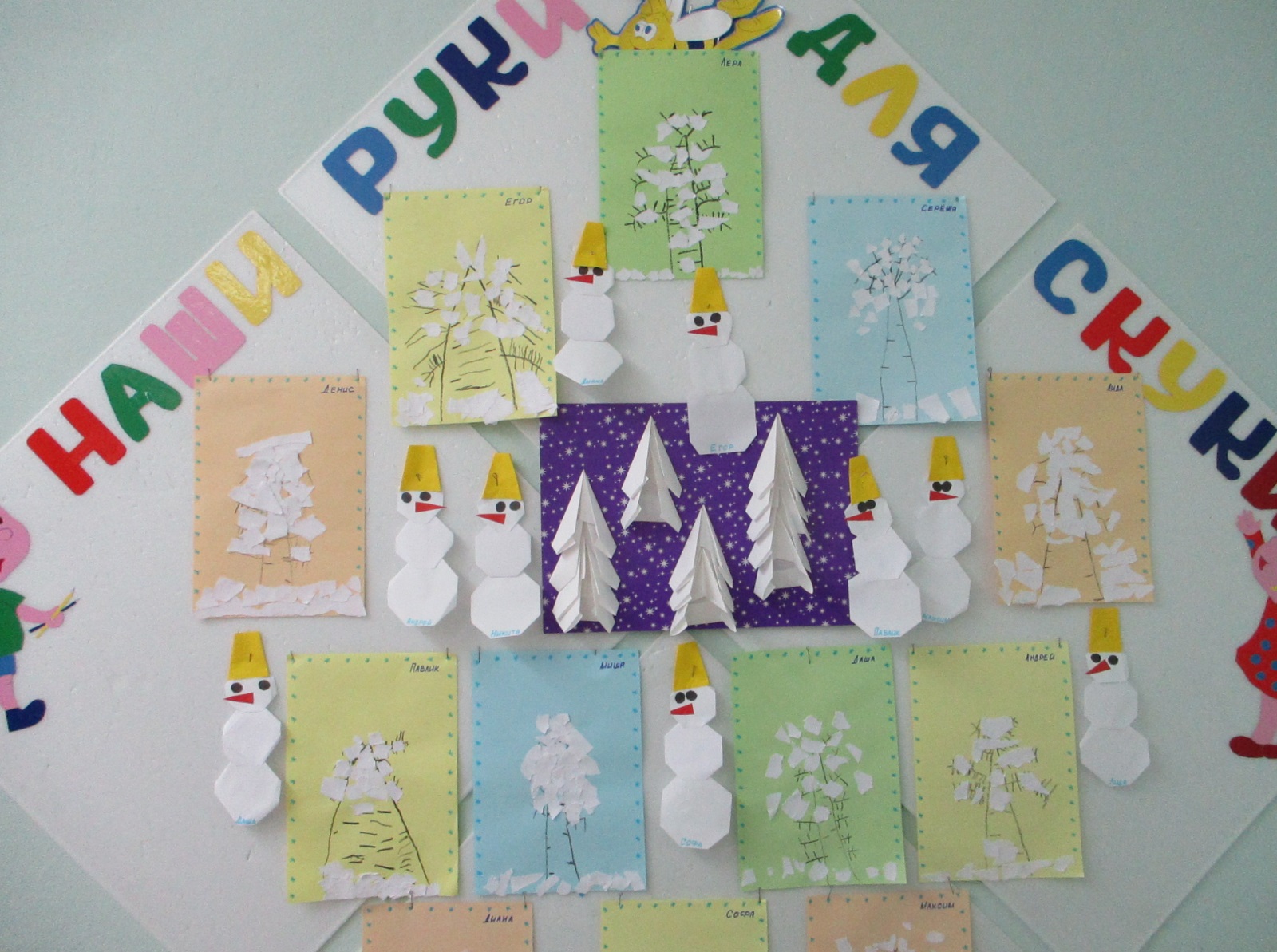 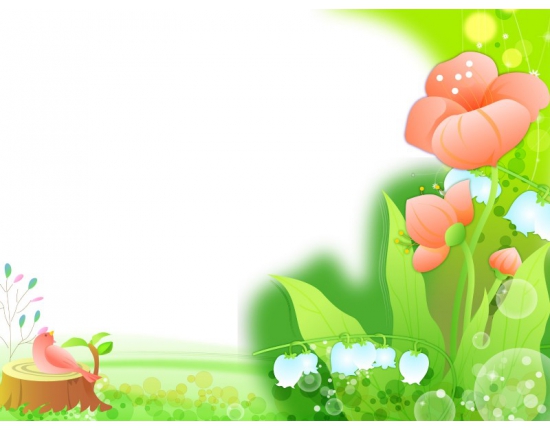 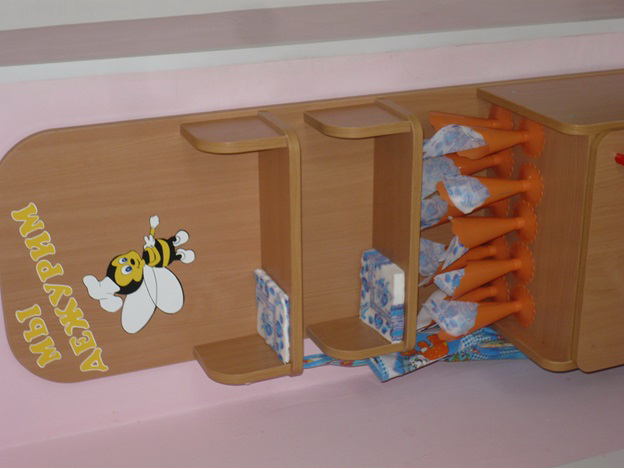 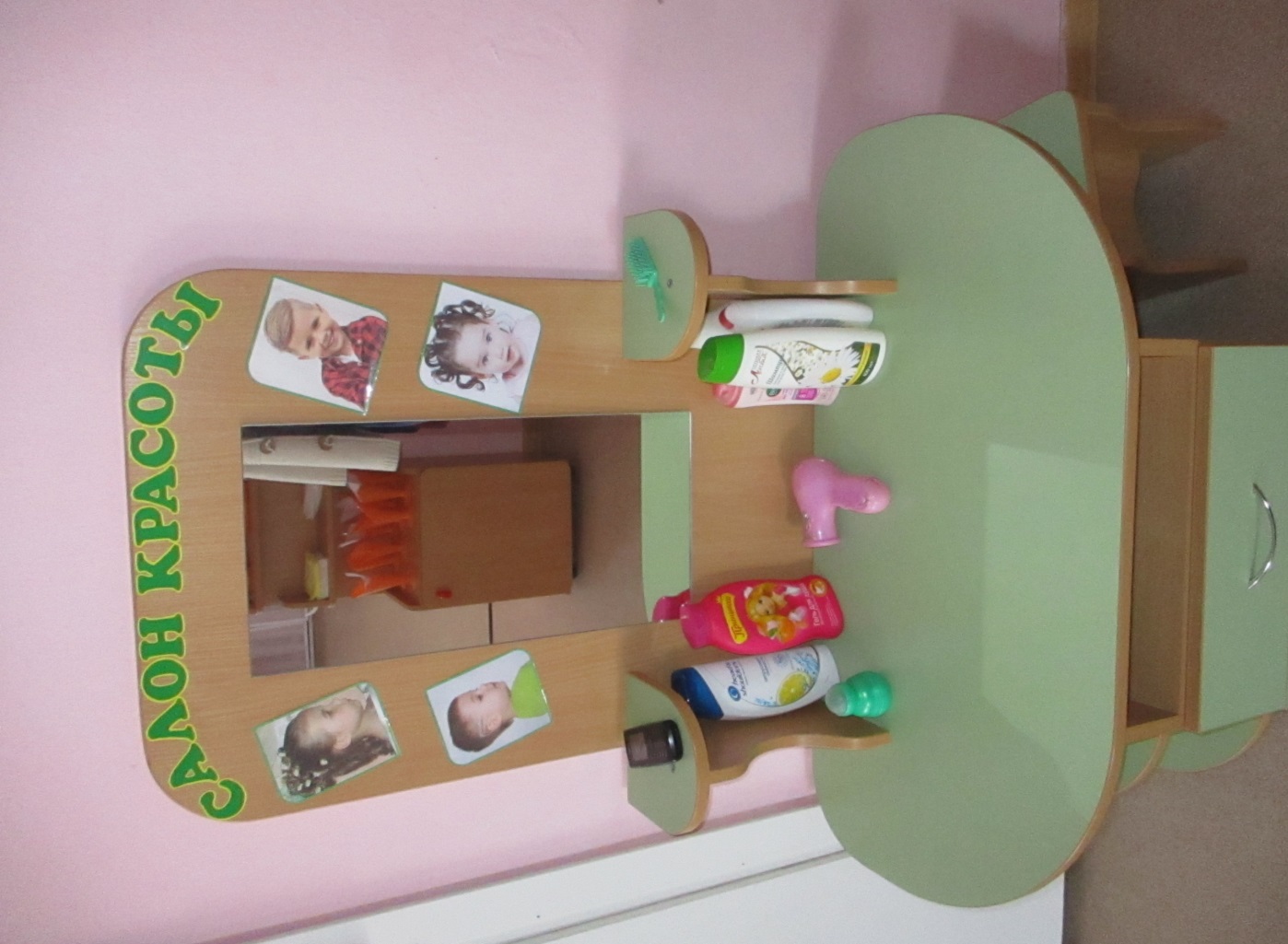 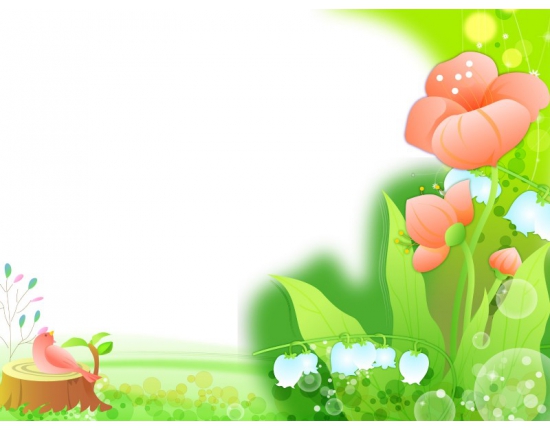 СПАСИБО ЗА ВНИМАНИЕ!